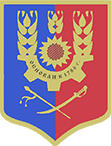 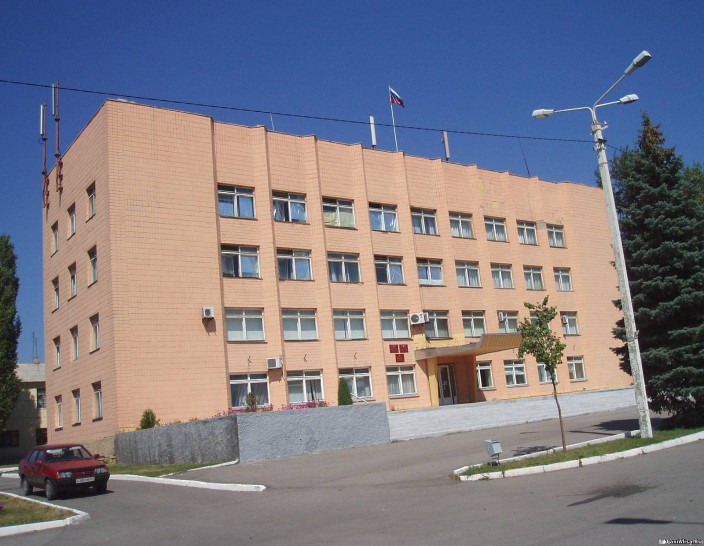 Криворожское сельское поселение
~ БЮДЖЕТ  ДЛЯ  ГРАЖДАН ~
Бюджета Криворожского сельского поселения Миллеровского района
на 2020год и на плановый период 
2021 и 2022 годов

(материалы подготовлены с учетом приказа Минфина России от 22.09.2015 № 145н 
«Об утверждении методических рекомендаций по представлению бюджетов субъектов Российской Федерации и местных бюджетов и отчетов об их исполнении в доступной для граждан форме»)
2
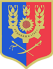 Криворожское сельское поселение
Указ Президента Российской Федерации от 07.05.2018 г. №204 «О национальных целях и стратегических задачах развития Российской Федерации на период до 2024 года»
Основные направления бюджетной и налоговой политики Криворожского сельского поселения 
на 2020-2022 годы 
(Постановление Криворожского сельского поселение  от 06.11.2018 № 77
Основа формирования проекта бюджета  Криворожского сельского поселения Миллеровского районана 2020 год и на плановый период 2021 и 2022годов
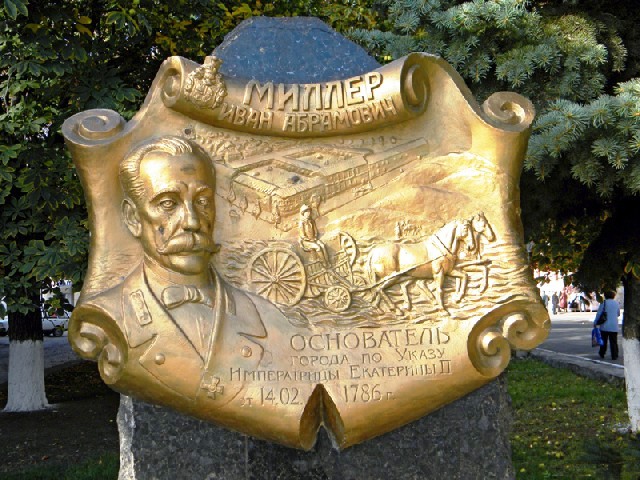 Муниципальные программы Криворожского сельского поселения Миллеровского района
Проект областного закона «Об областном бюджете на 2020 год и на плановый период 2021 и 2022 годов»
3
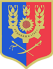 Администрация Криворожского сельского поселения
Особенности составления  бюджета Криворожского сельского поселения Миллеровского района на 2020 год и на плановый период 2021 и 2022 годов
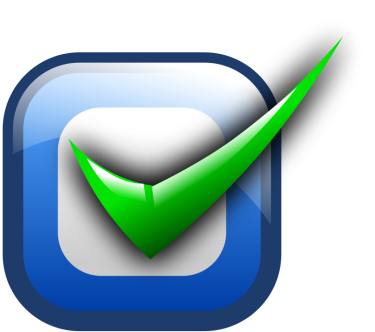 Доходы бюджета сформированы с учетом изменений, внесенных в бюджетное и налоговое законодательство
Уточнение объема безвозмездных поступлений ко 2-му чтению бюджета в соответствии с проекта областного закона «Об областном бюджете на 2020 год и на плановый период 2021и 2022 годов»
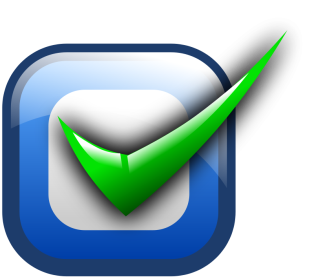 Параметры бюджета сформированы в соответствии с Планом мероприятий по росту доходного потенциала Криворожского сельского поселения, Плана мероприятий по оптимизации расходов Криворожского сельского поселения
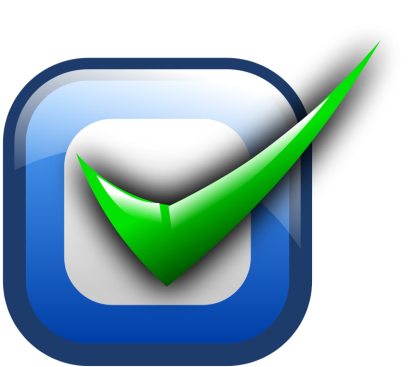 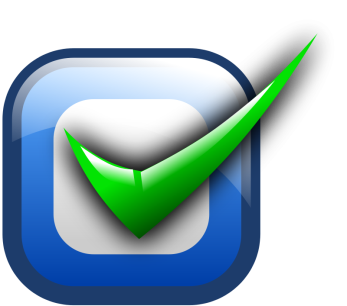 Соблюдение условий в соответствии с заключенными соглашениями по предоставлению из областного бюджета дотаций на выравнивание бюджетной обеспеченности и бюджетных кредитов
4
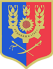 Администрация Криворожского сельского  поселения
Основные направления бюджетной и налоговой политики Миллеровского района на 2020-2022 годы
Утверждены постановлением Администрации Криворожского сельского поселения от 06.1 1.2019 №77
Сбалансированность бюджета Криворожского сельскогопоселения
  Устойчивость бюджетной системы
Стратегия социально-экономического развития Криворожского сельского поселения на период до 2024 года
Приоритетные цели
Ключевые задачи
Реализация Указов Президента РФ
Достижение целей социально-экономического развития Миллеровского района
5
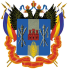 Администрация Криворожского сельского поселения
Основные приоритеты Криворожского сельского поселения
Обеспечение социального благополучия населения
Пути реализации бюджетной политики
6
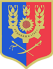 Администрация Криворожского сельского поселения
Меры, принимаемые для обеспечения сбалансированности   бюджета Криворожского сельского поселения Миллеровского района
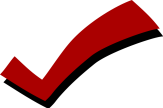 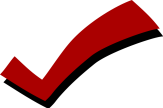 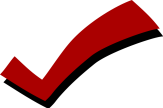 7
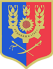 Адмимнистрация Криворожского сельского поселения
Основные характеристики проекта бюджета Криворожского сельского поселения Миллеровского районана 2020 год и на плановый период 2021и 2022 годов
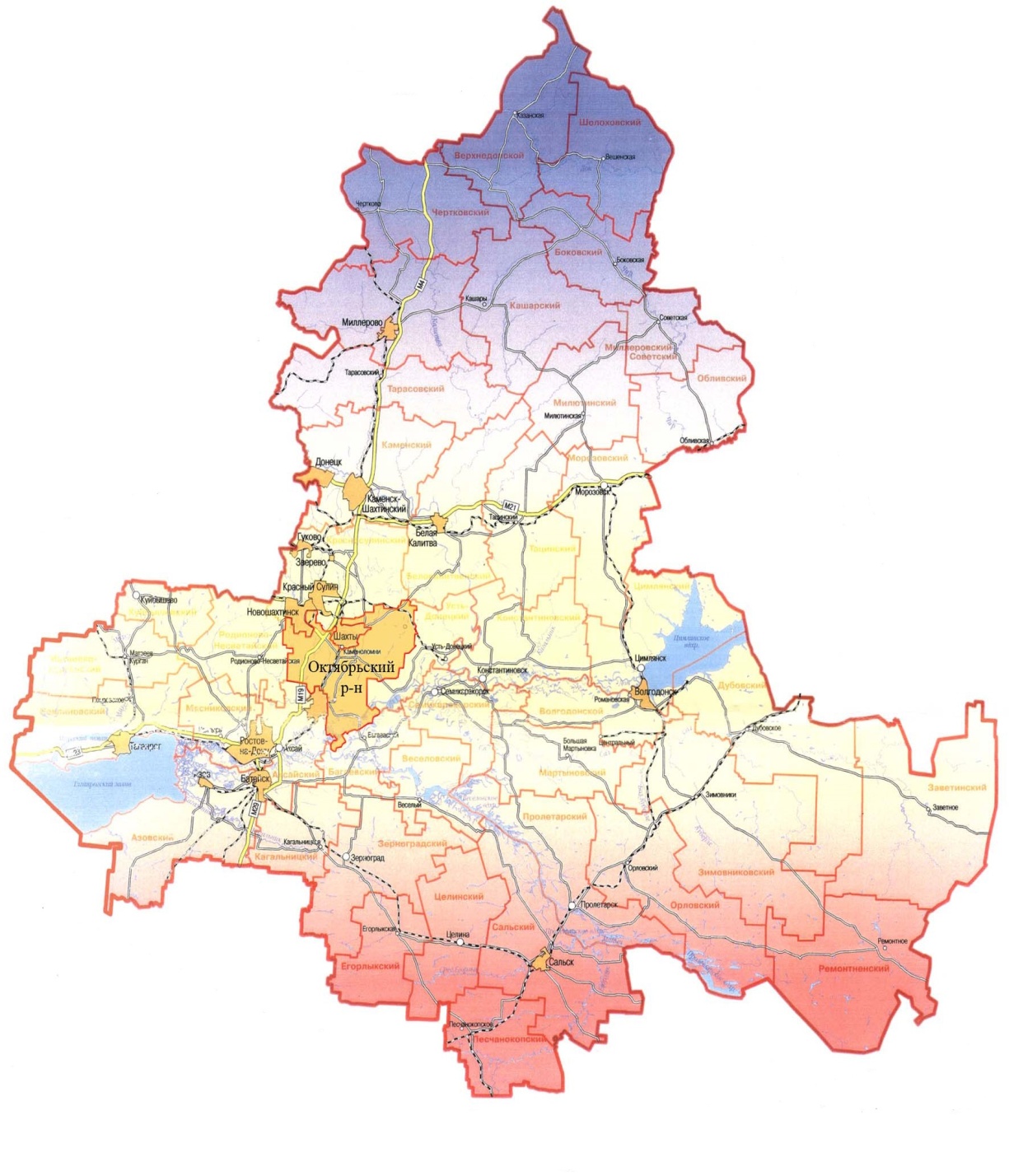 тыс. рублей
8
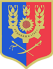 Администрация Криворожского сельского поселенияа
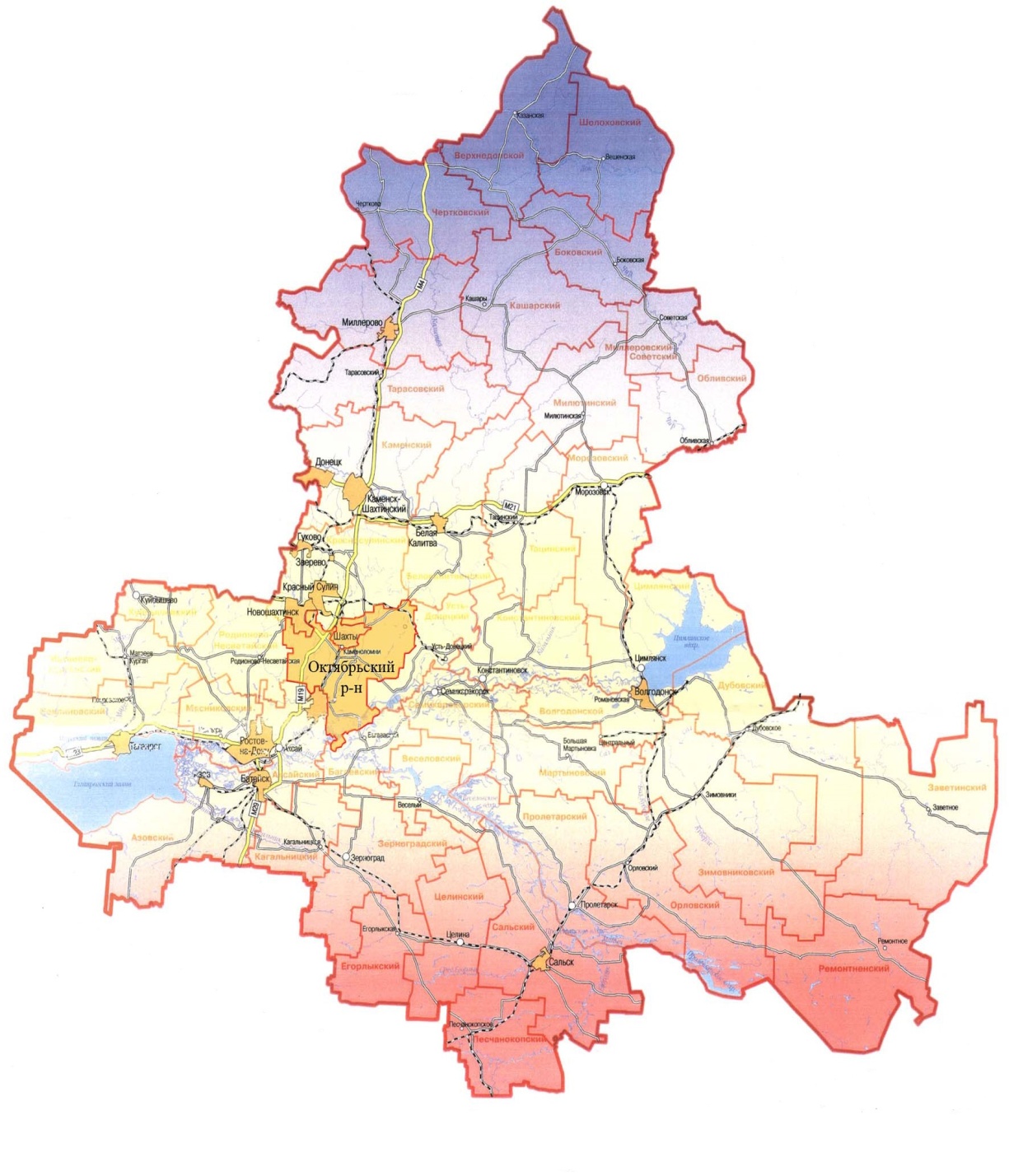 Основные характеристики бюджета Криворожского сельского поселения Миллеровского района на 2020-2022 годы
Тыс. рублей
9
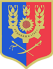 Администрация Криворожского сельского поселения
Основные параметры бюджета Криворожского сельского поселения Миллеровского районана 2020 год
Доходы бюджета
11030,7
Расходы бюджета 
11030,7
тыс. рублей
10
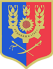 Администрация Криворожского сельского поселения
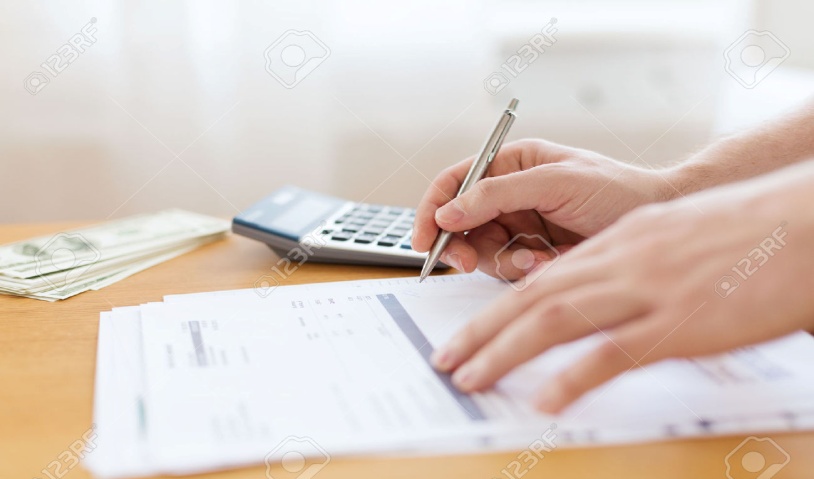 Динамика доходов бюджета Криворожского сельского поселения Миллеровского района.
тыс. рублей
11
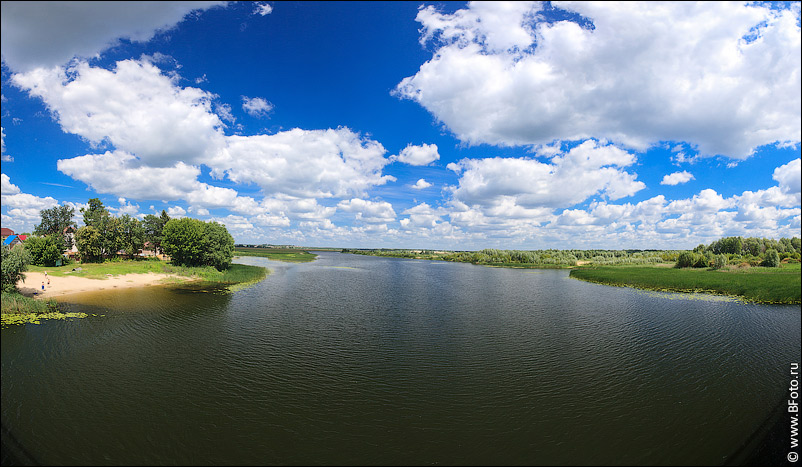 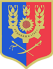 Администрация Криворожского сельского поселения
Динамика бюджета Криворожского сельского поселения Миллеровского района,
тыс. рублей
12
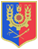 Администрация Криворожского сельского поселения
Расходы проекта бюджета Криворожского сельского поселения Миллеровского района в 2020 году11030,7тыс. рублей
тыс. рублей
13
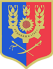 Администрация Криворожского сельского посеоления
Структура расходов по муниципальным программам Криворожского сельского поселенияв 2020 году
14
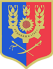 Криворожское сельское поселение
Объемы межбюджетных трансфертов бюджету Криворожского сельского поселения Миллеровского района на 2020-2022 годы
тыс. рублей
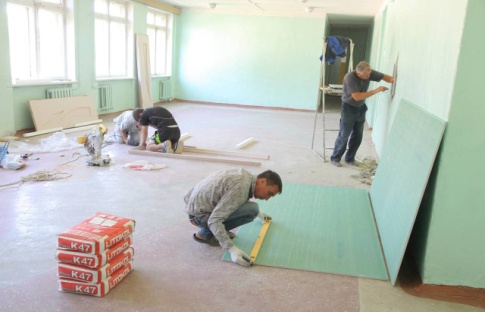 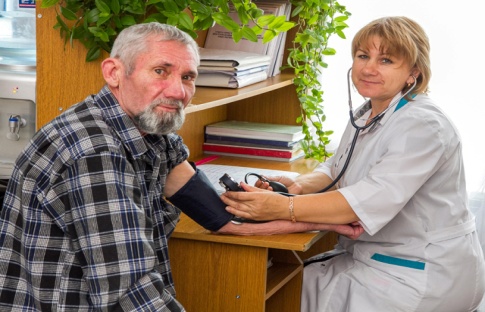 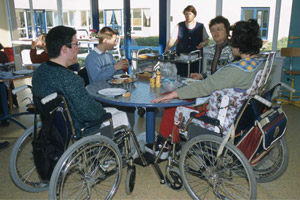 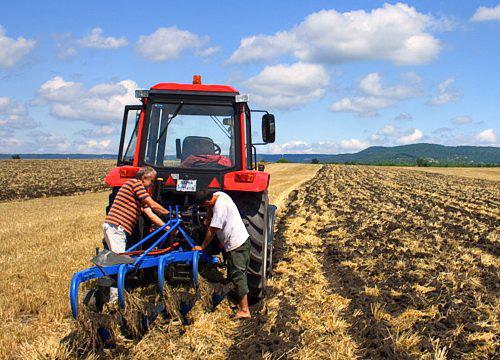 15
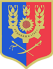 Криворожское сельское поселение
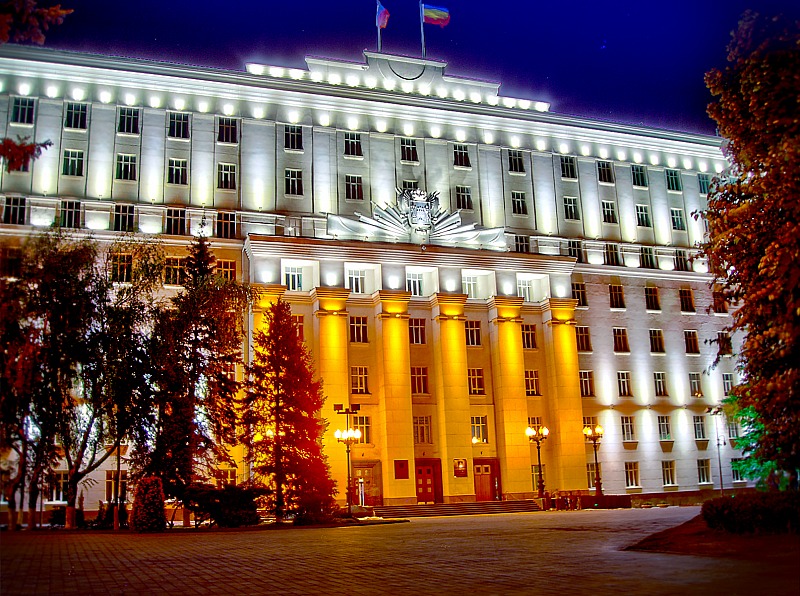